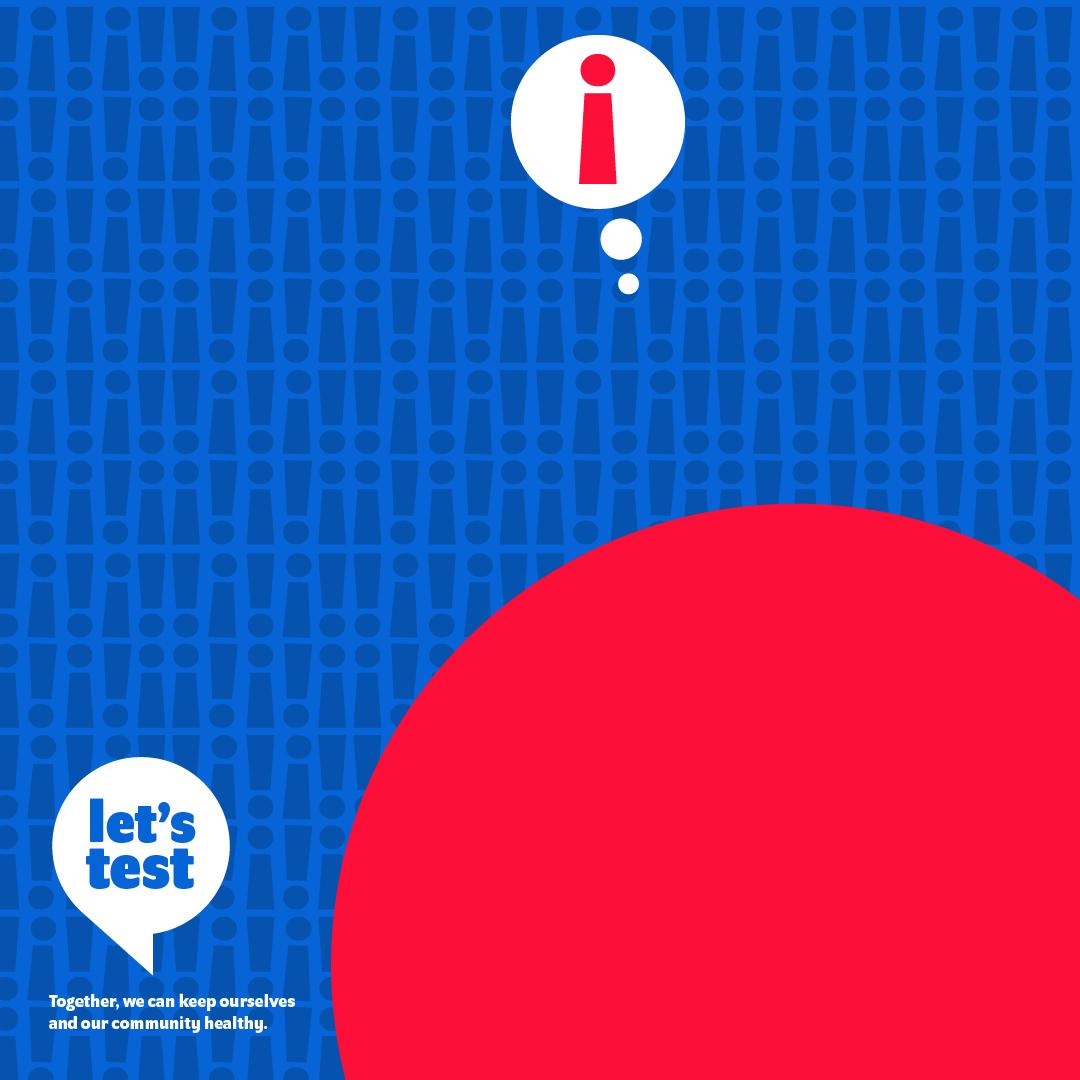 Le dépistage vous donne des informations importantes sur votre santé et vous aide à prendre les bonnes décisions..
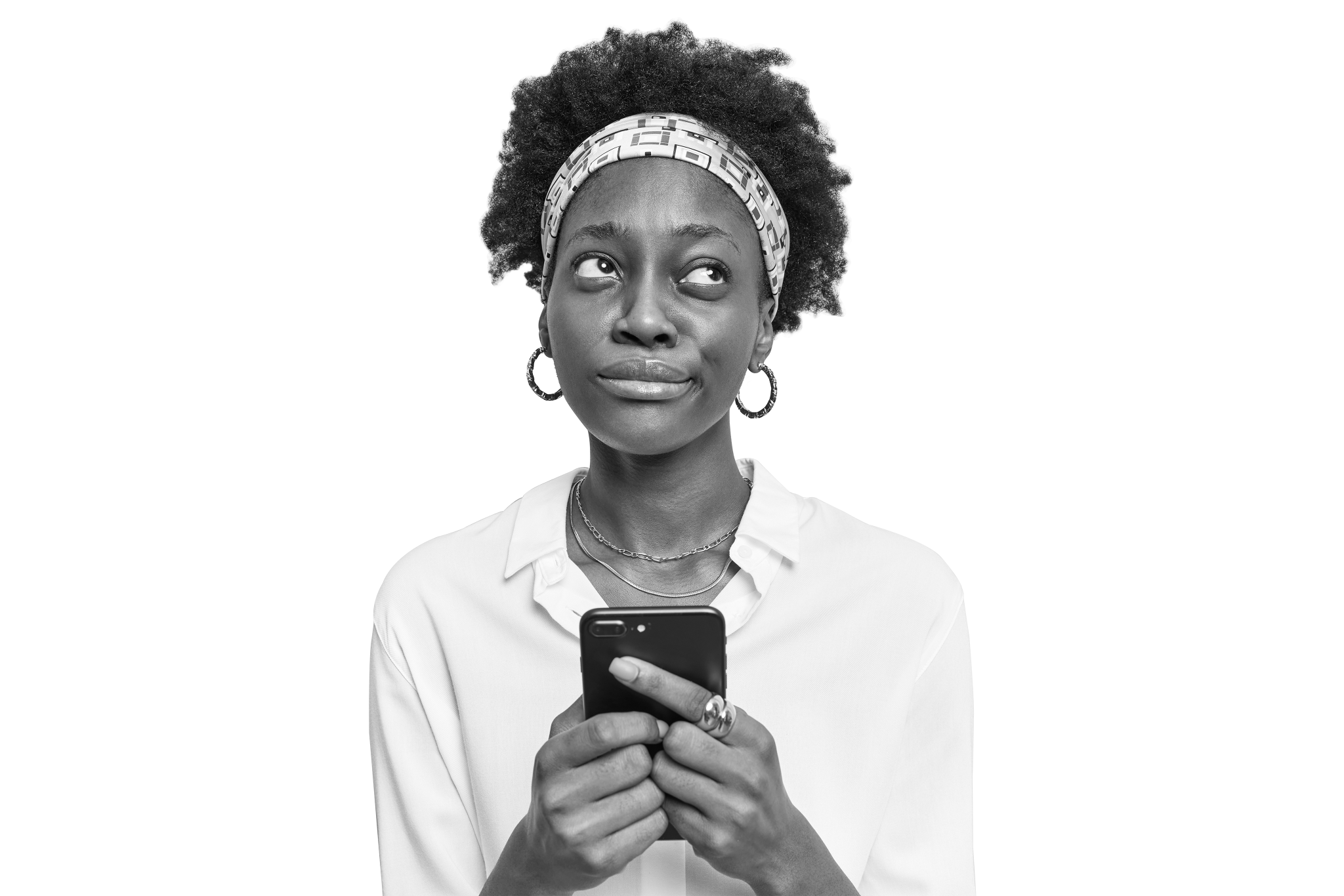 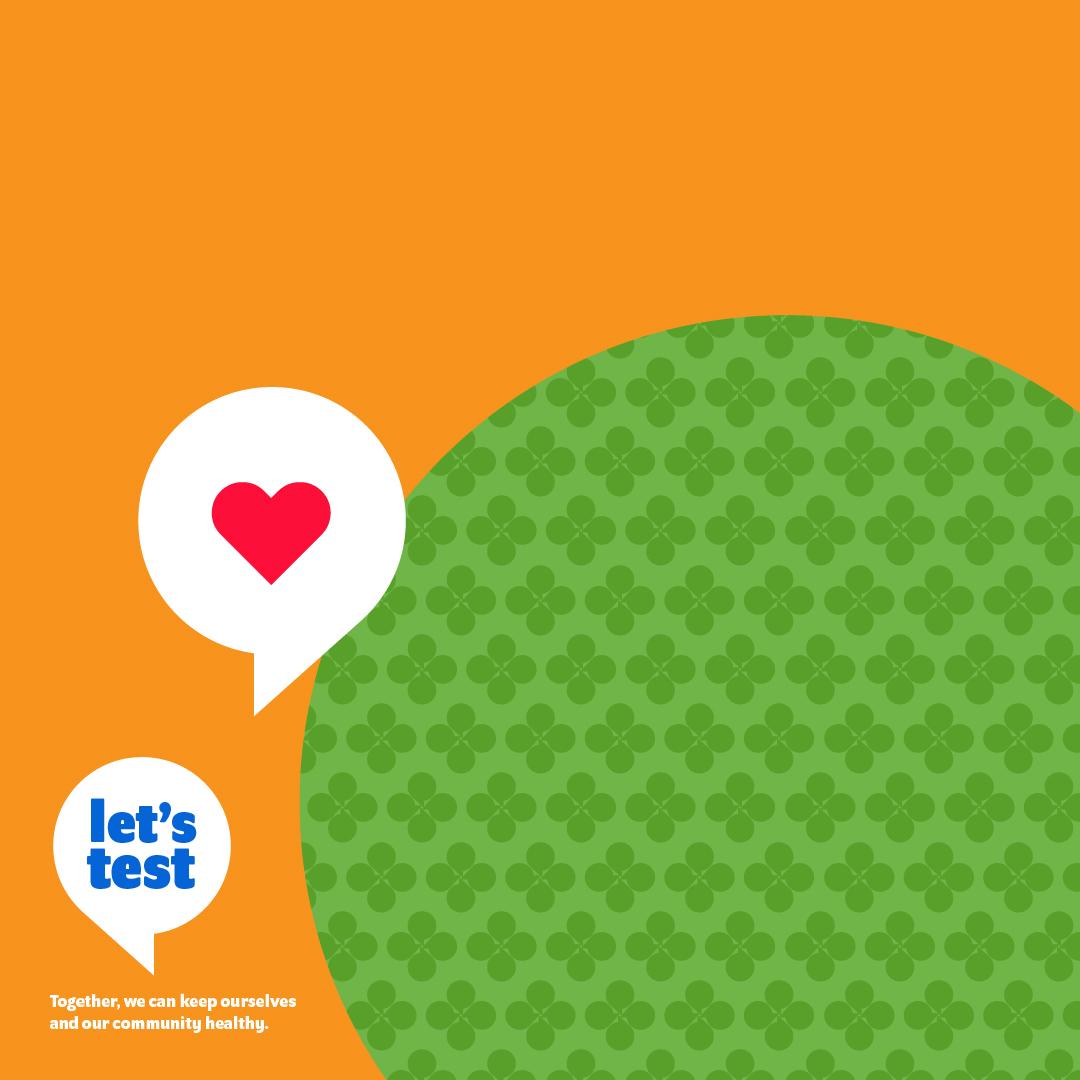 Le dépistage vous aide à vous protéger et à protéger les autres.
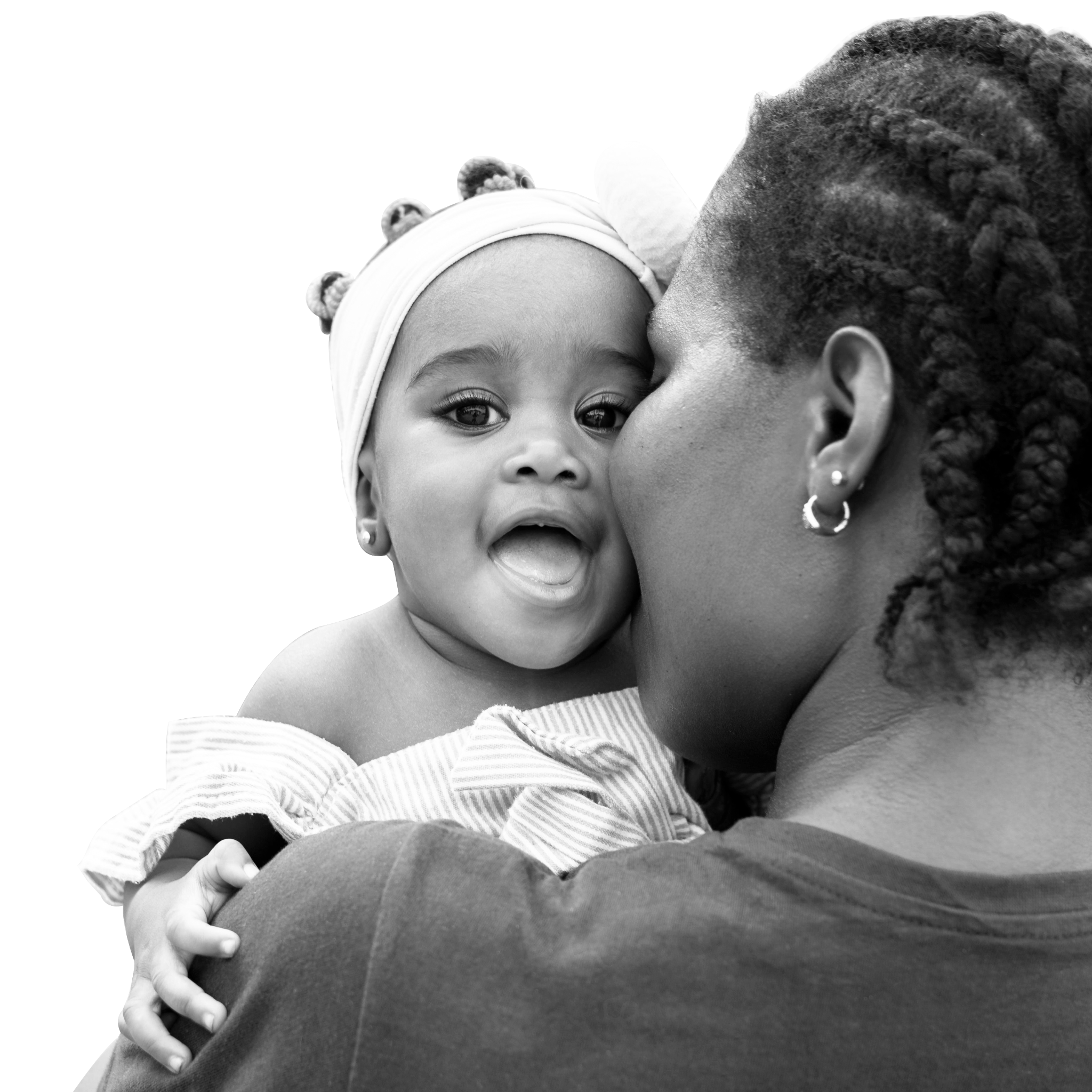 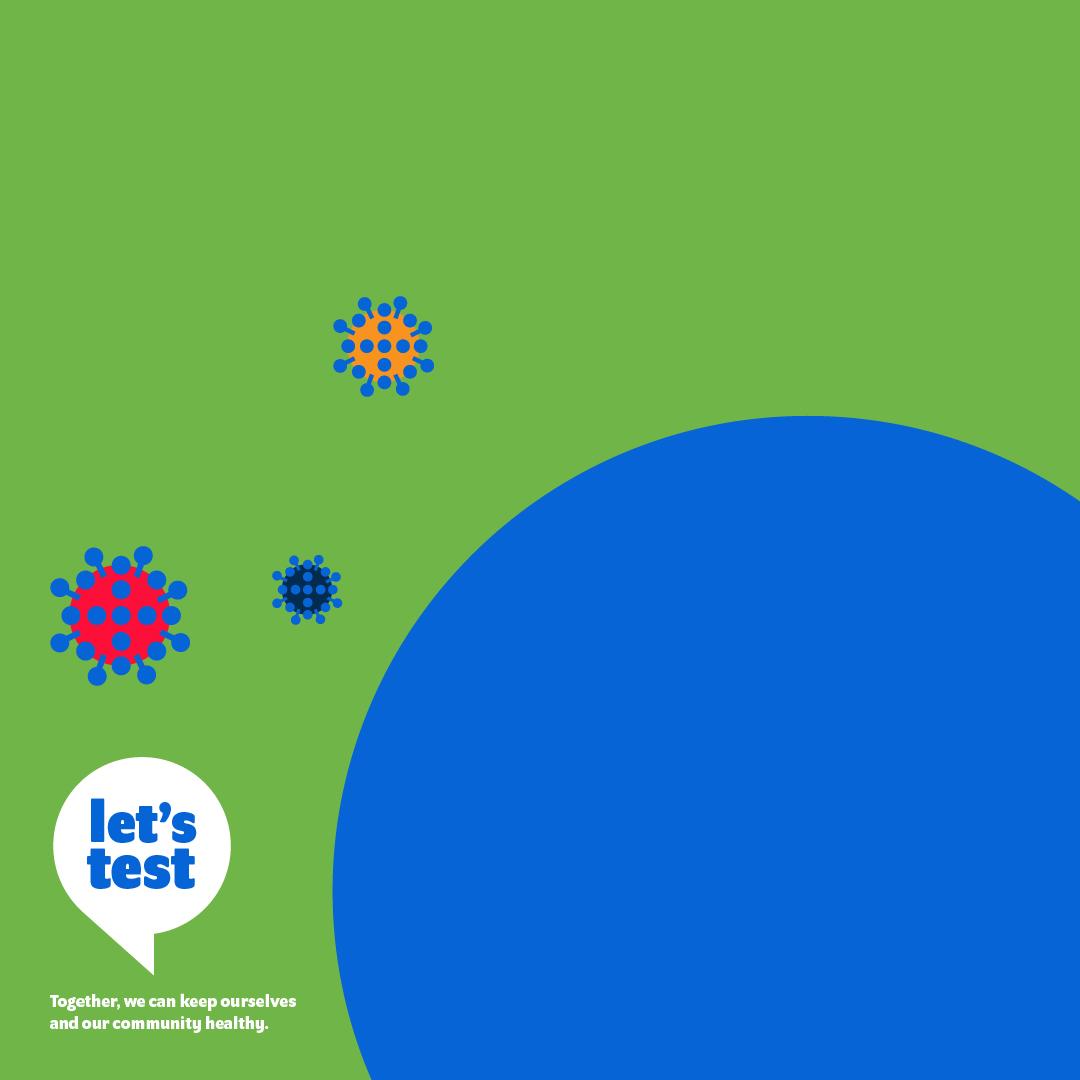 Vous ne savez pas qui est vulnérable autour de vous.
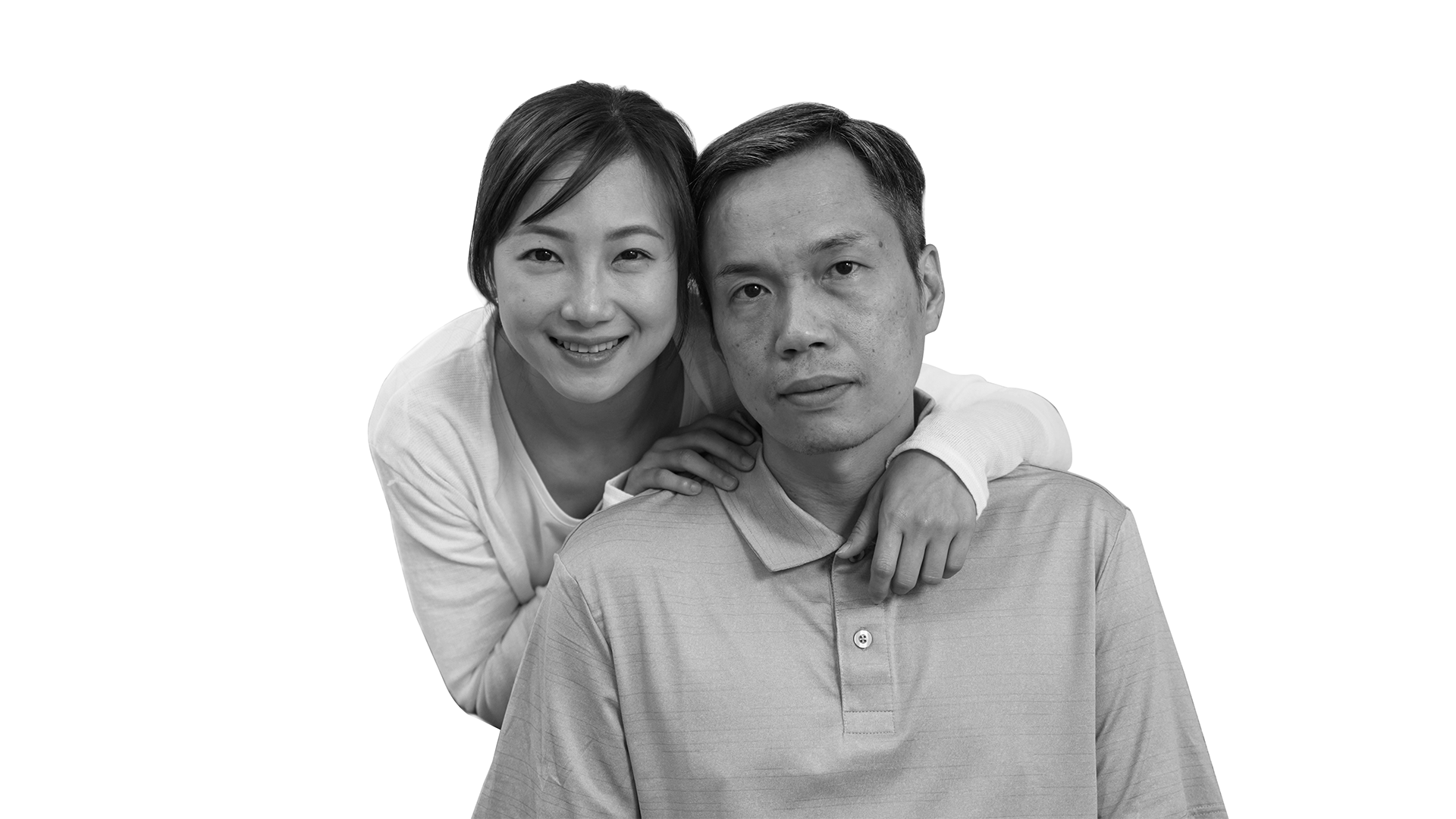 Arrêtez la propagation, faites-vous dépister.
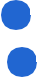 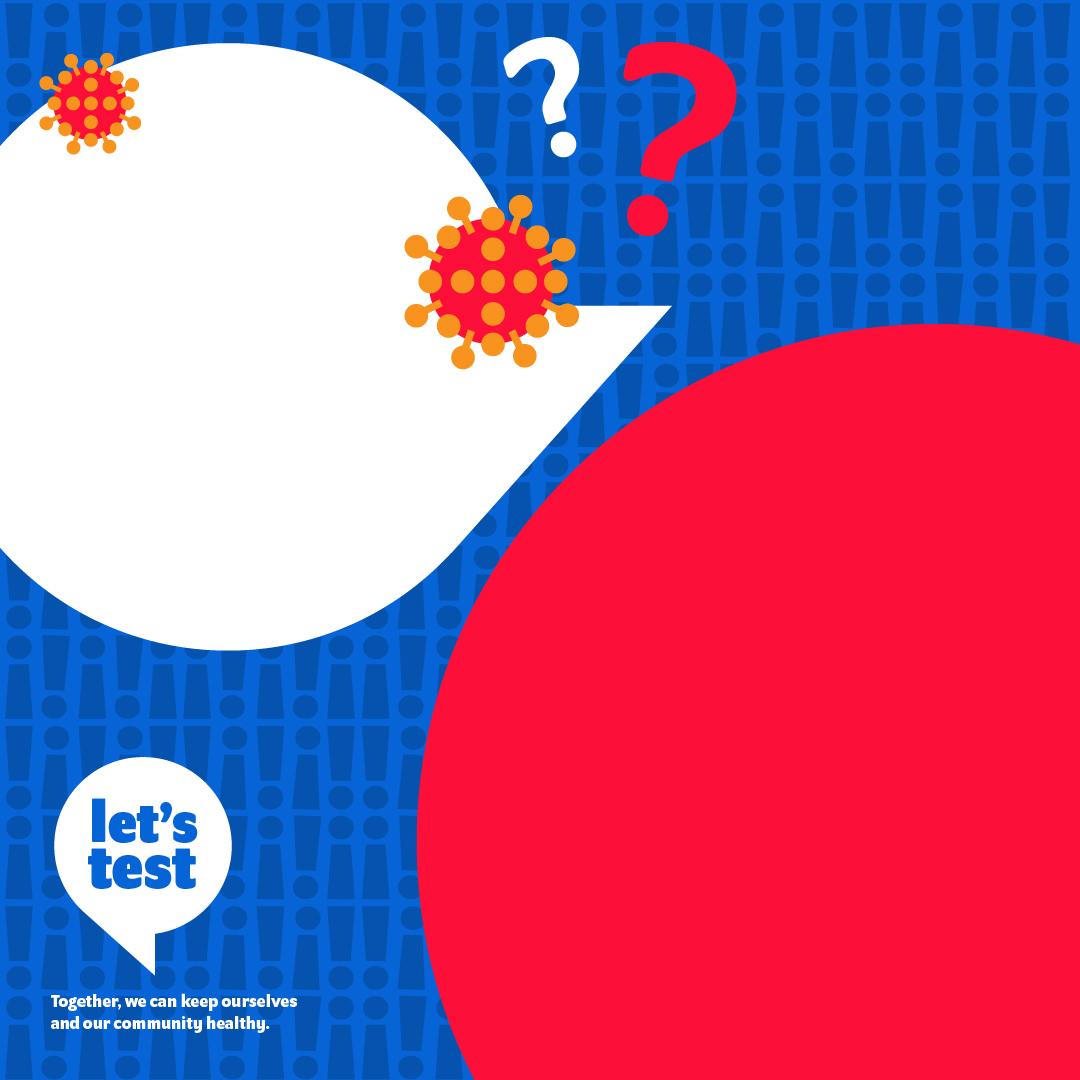 Frissons ?
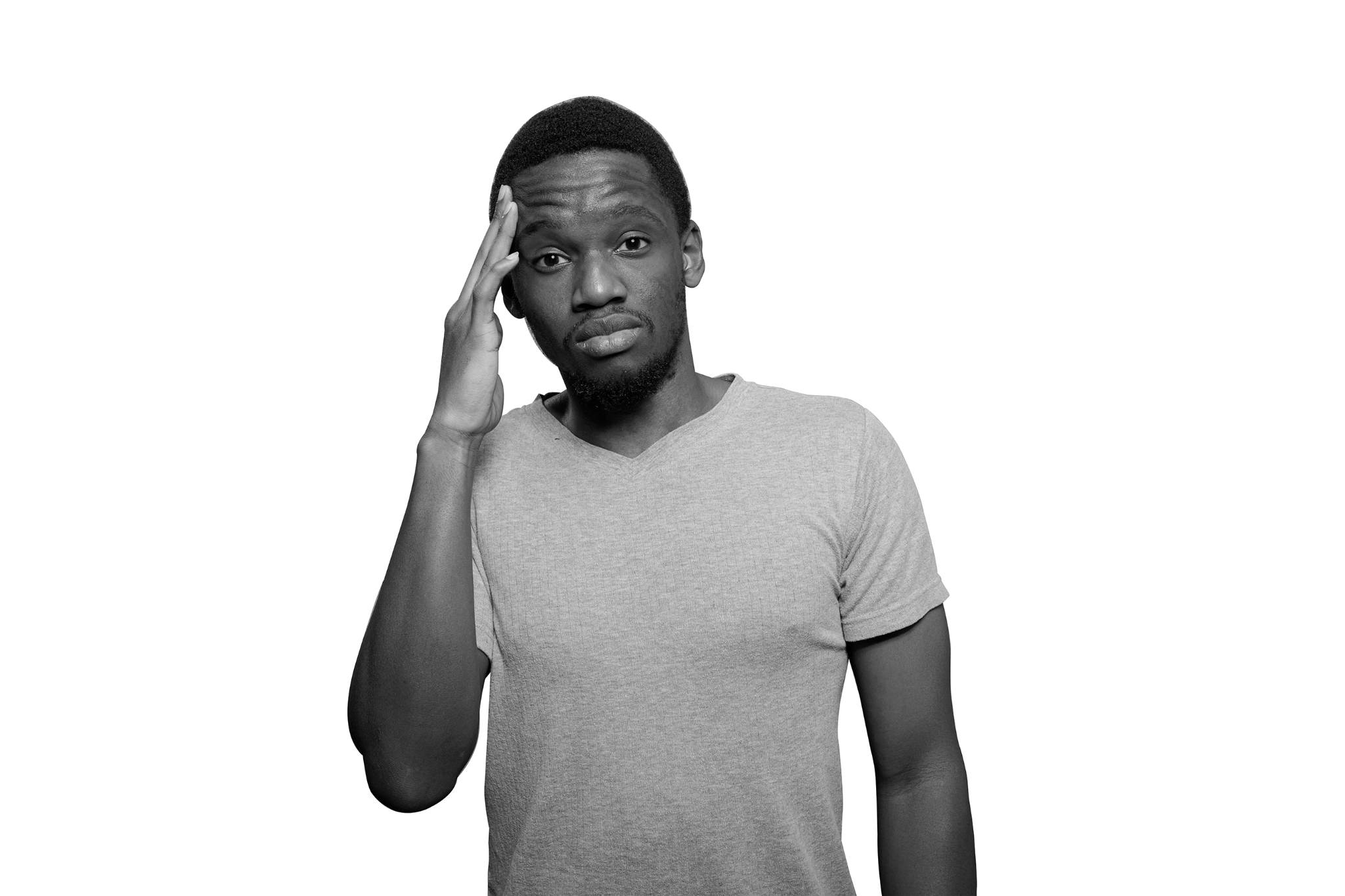 Fièvre ?
Toux?
Fatigue ?
Difficultés à respirer ?
Si la réponse est oui, 
faites-vous dépister !
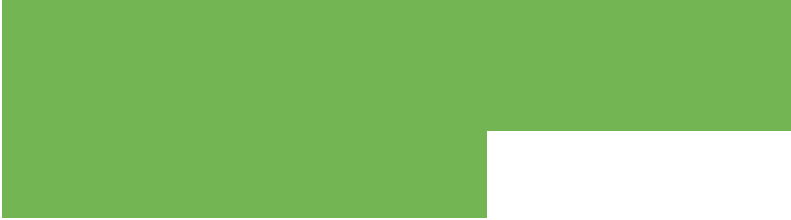 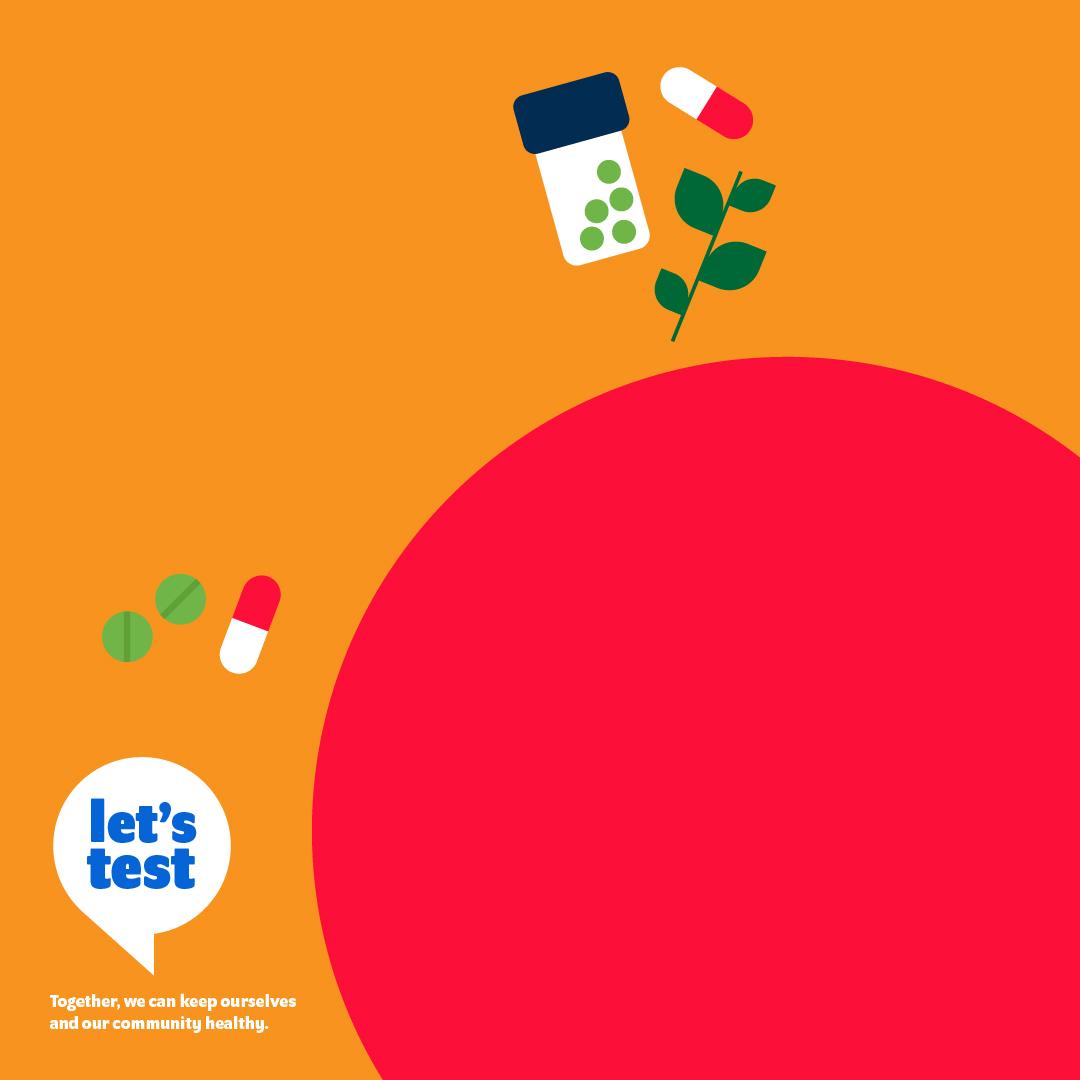 Ne vous posez 
pas de questions, faites-vous dépister !
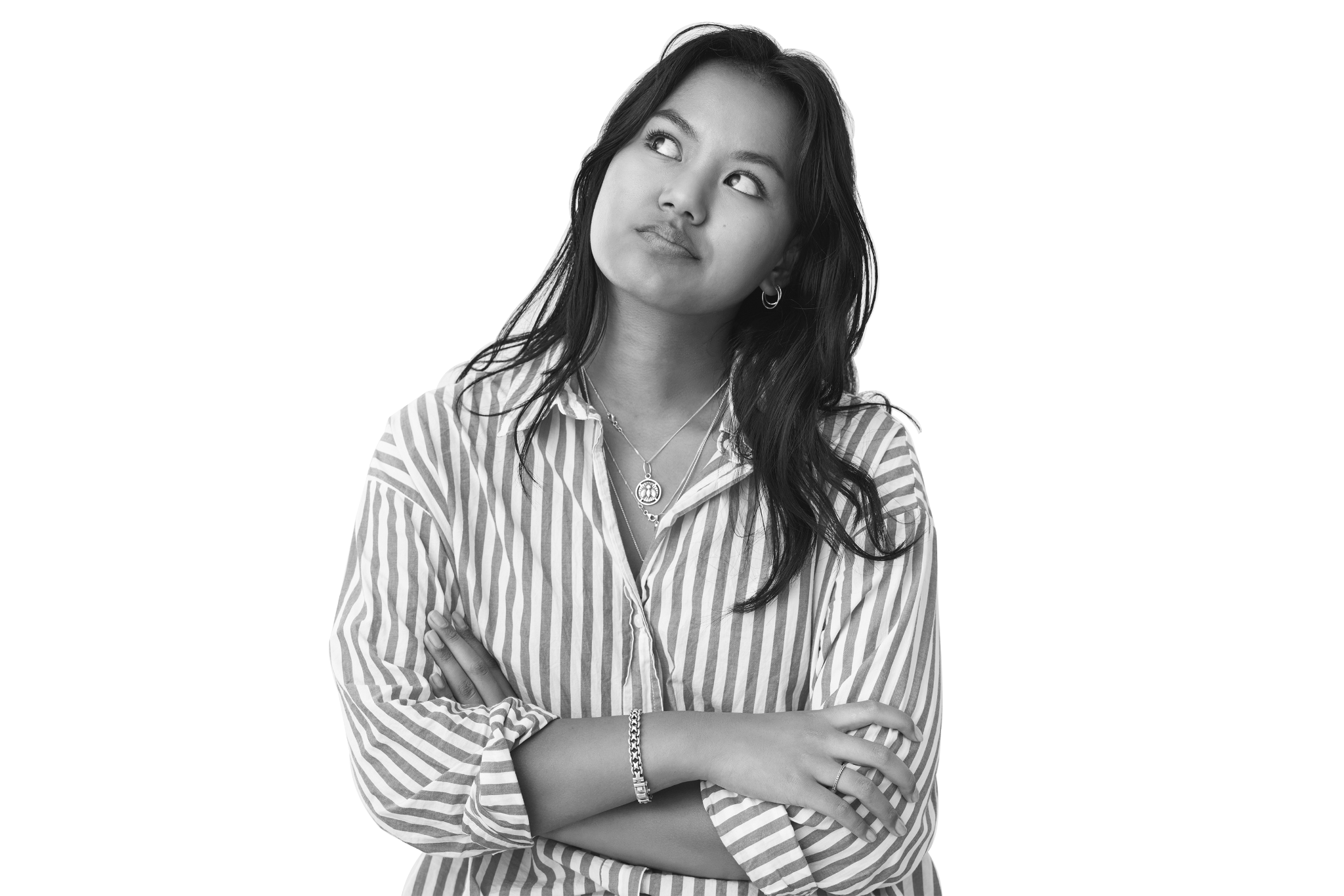